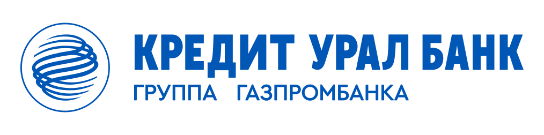 Трехкомнатная  квартира
г. Магнитогорск, 
ул. Панькова, дом 13,  квартира 8
www.creditural.ru
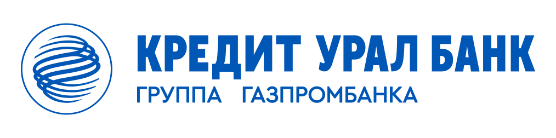 2
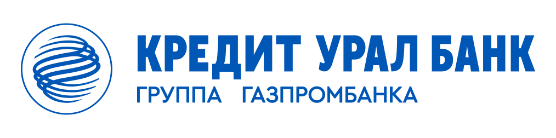 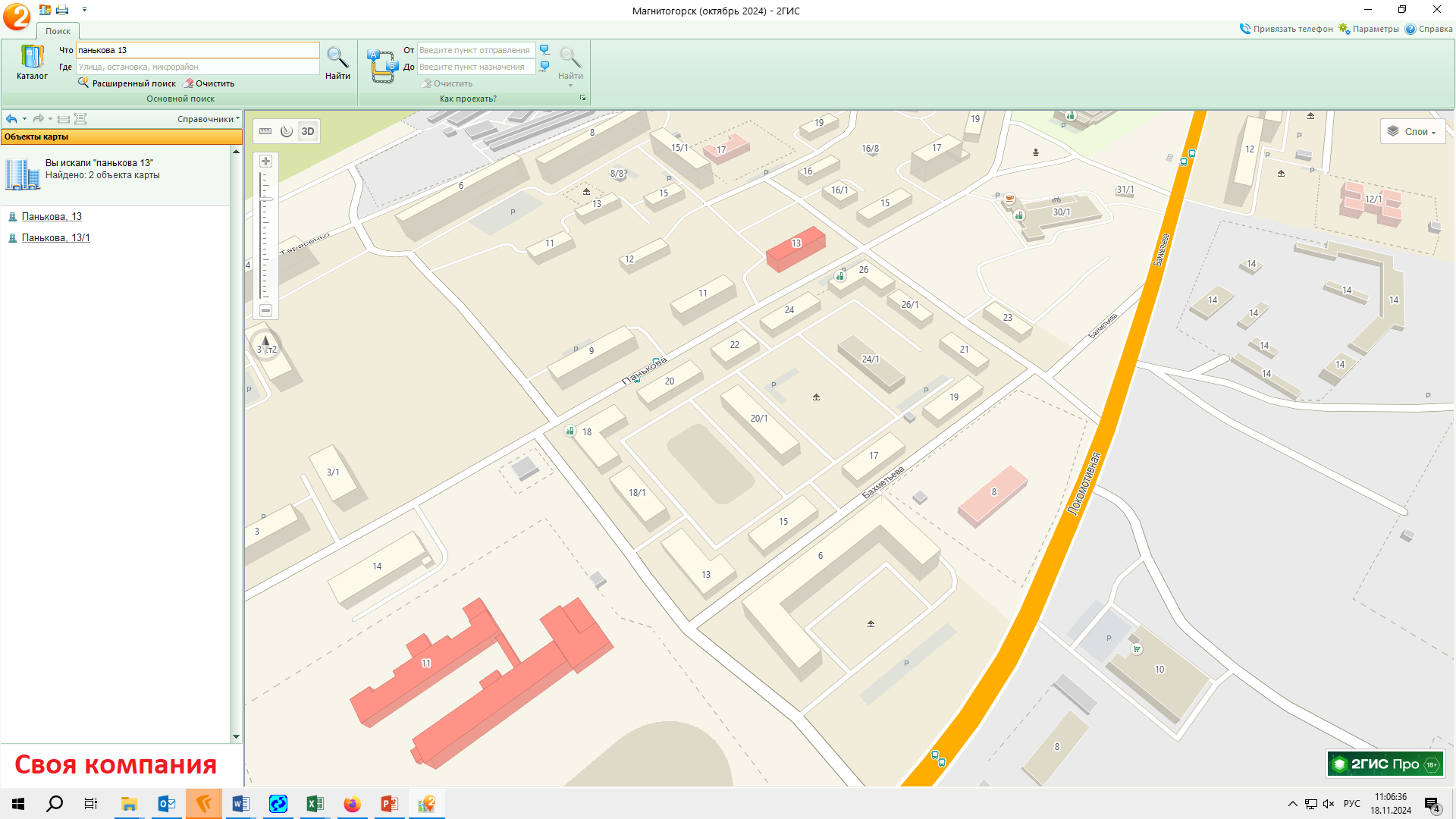 3
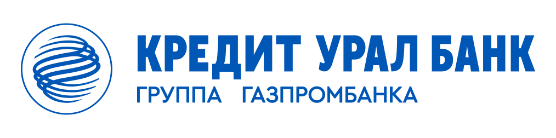 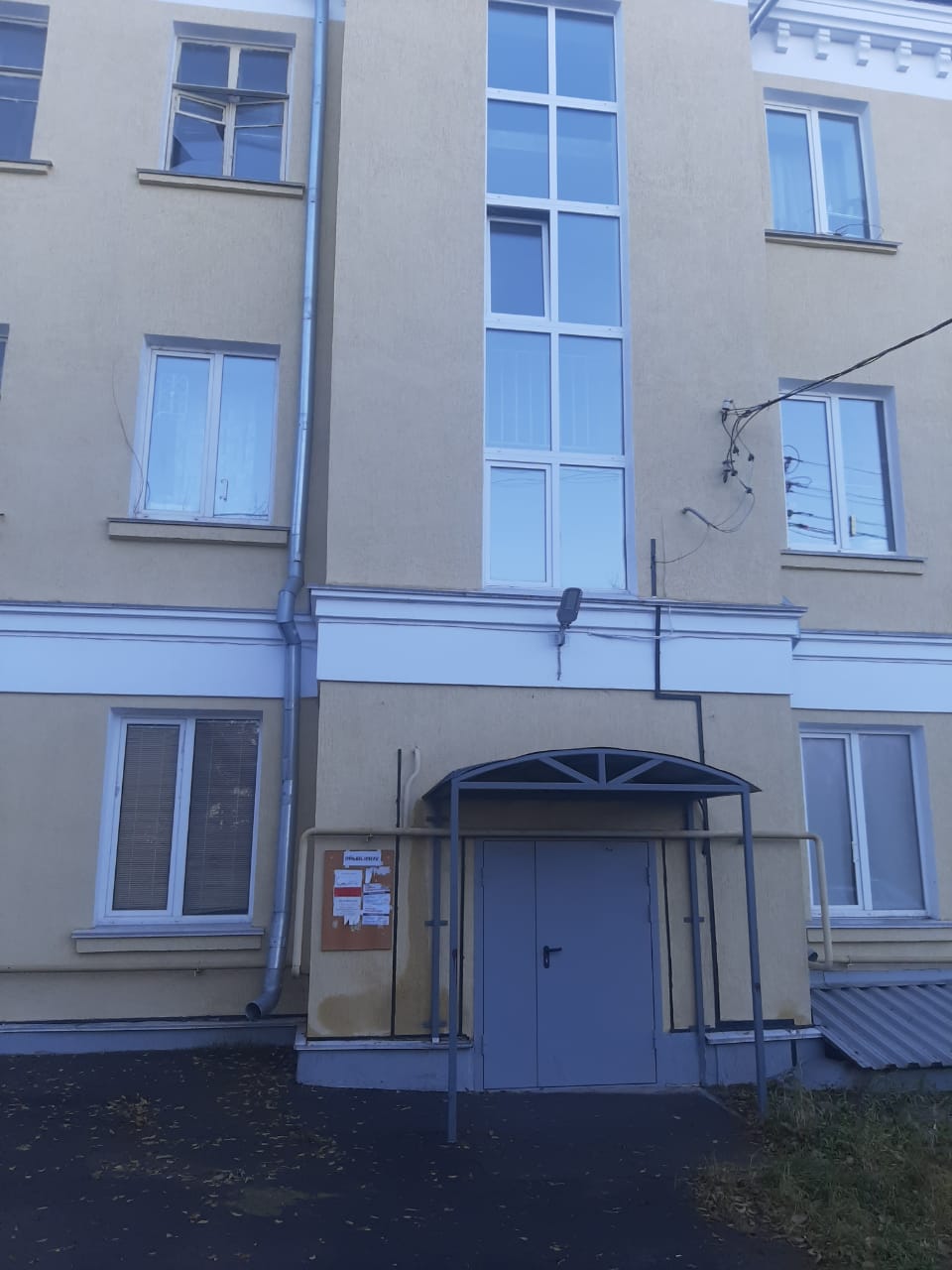 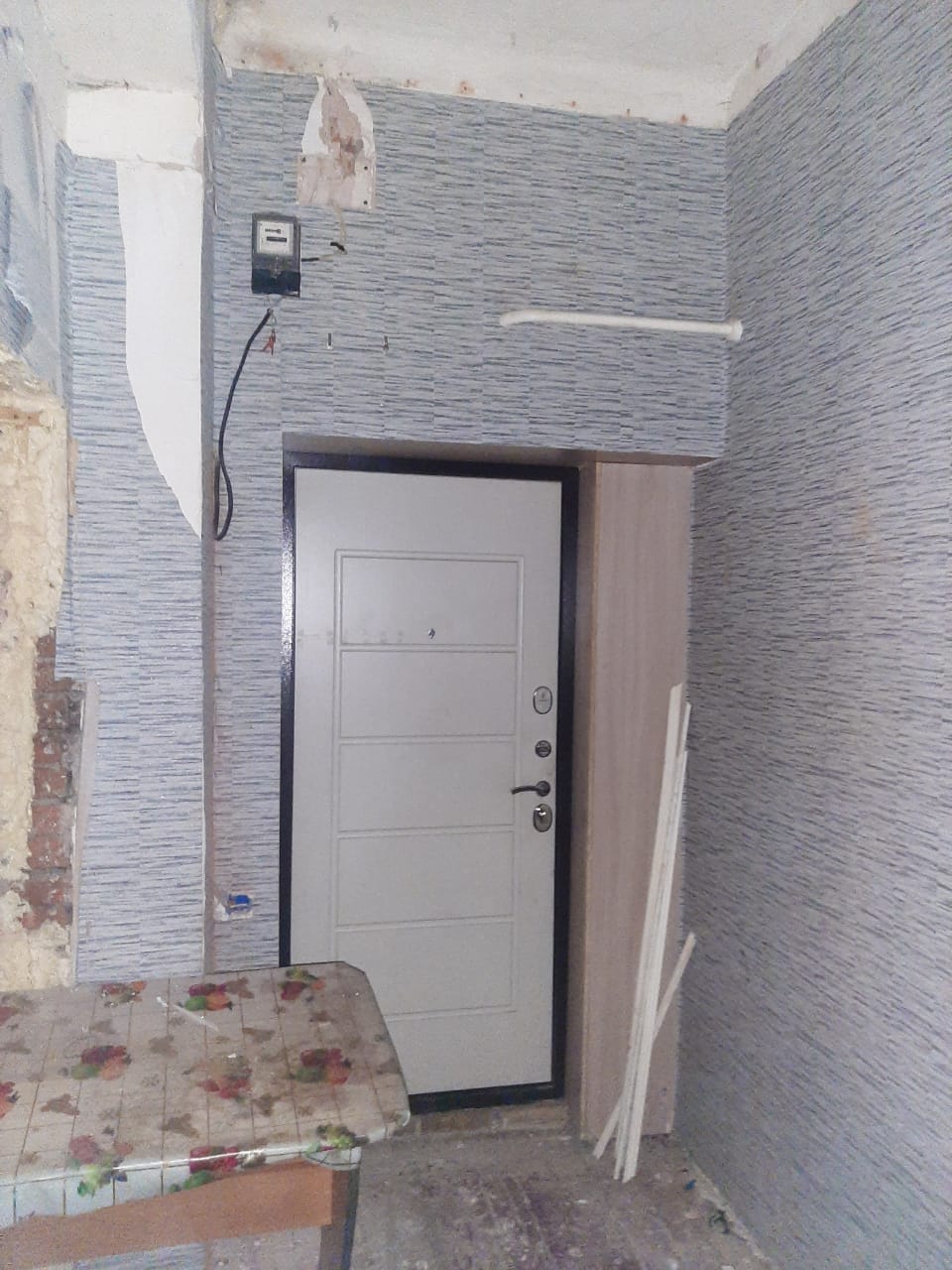 Благоустроенная территория, обеспеченная учреждениями дошкольного воспитания, образования, торговли, автостоянкой и другими объектами социальной сферы
Многоквартирный дом расположен  
в Ленинском районе г. Магнитогорска
4
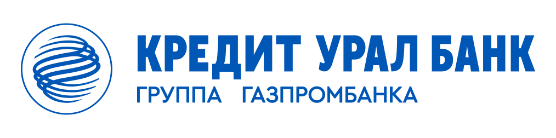 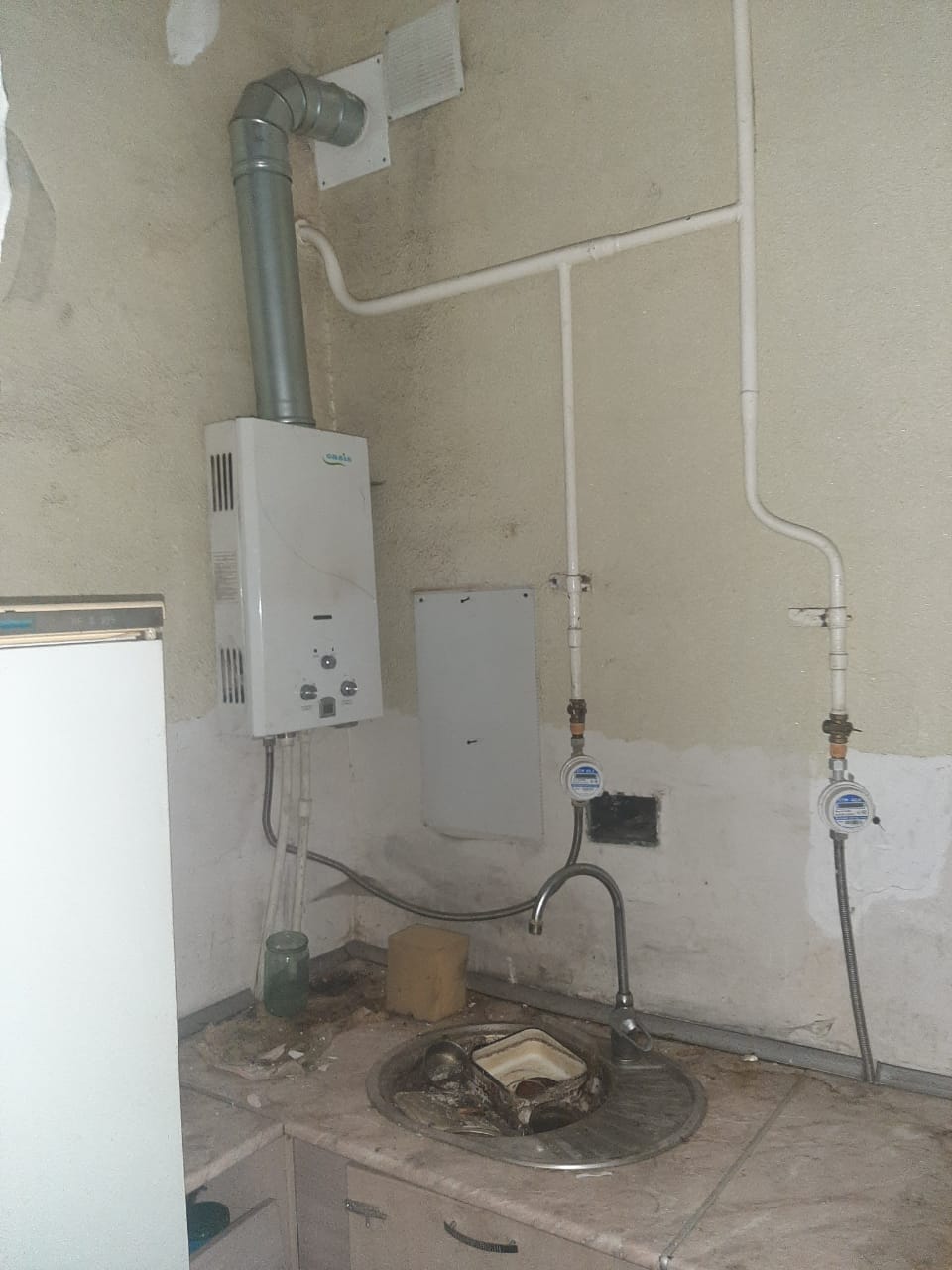 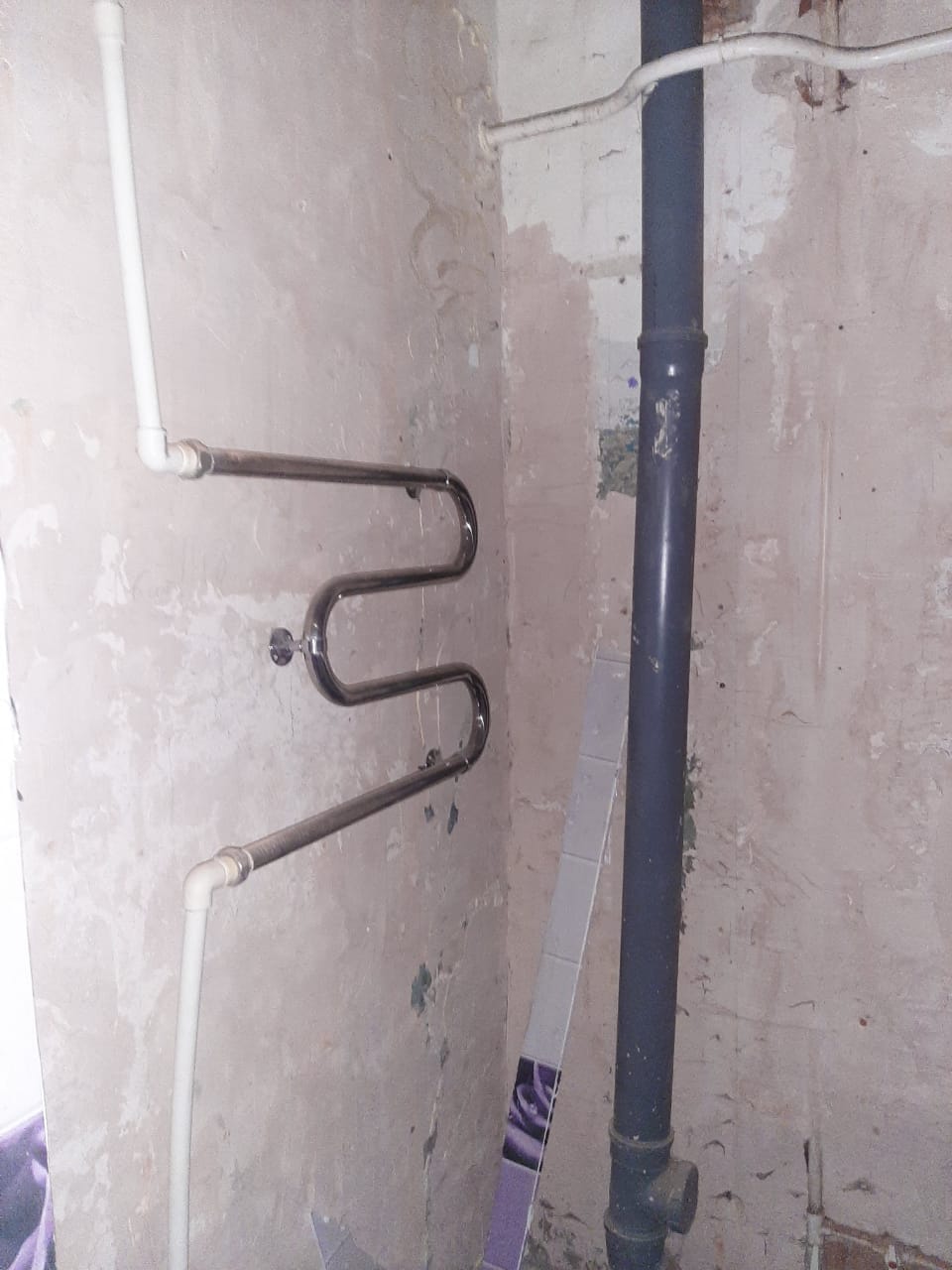 5
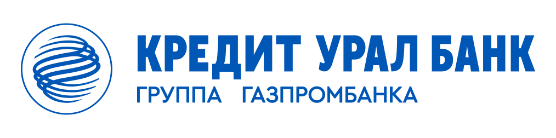 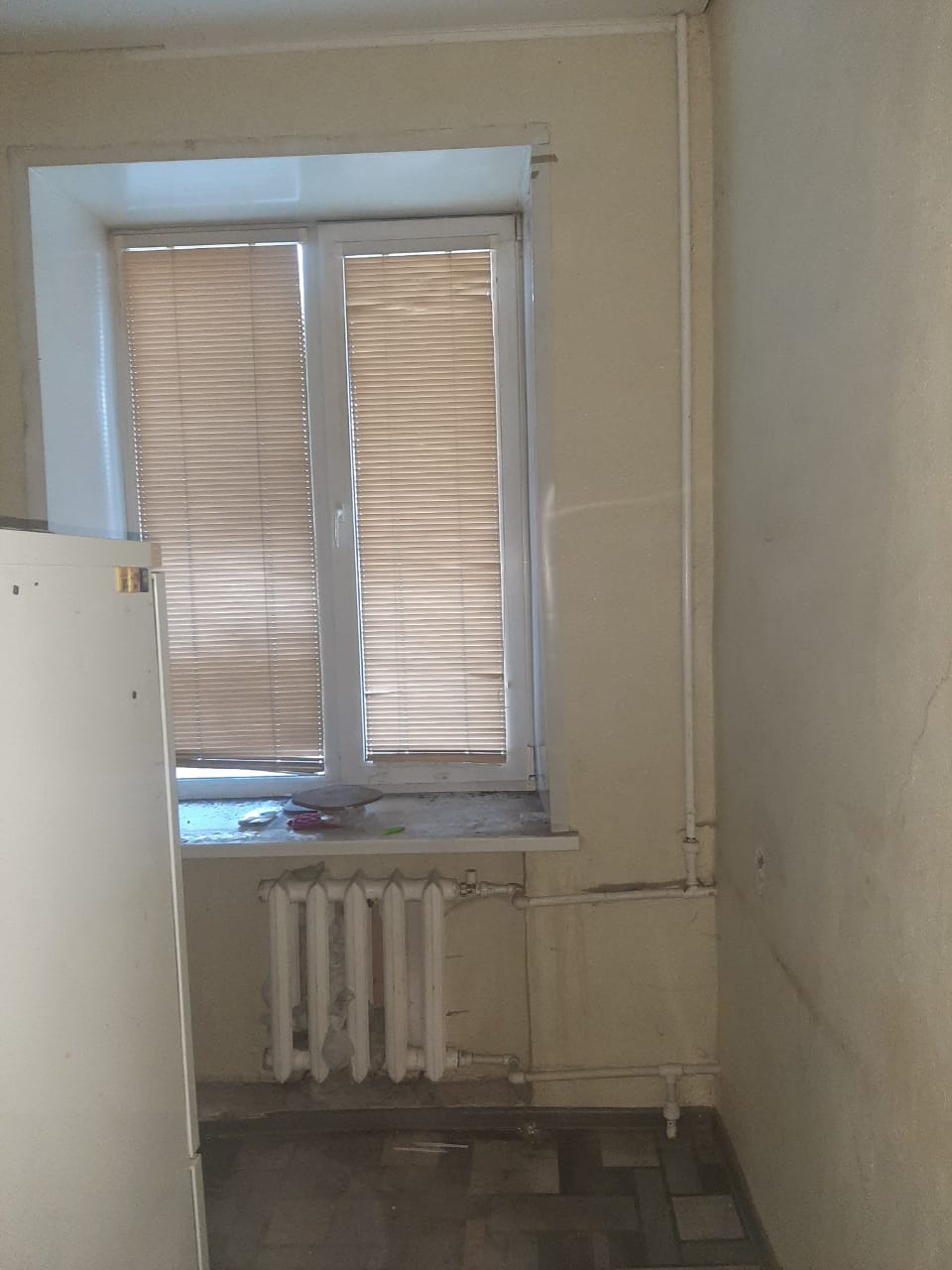 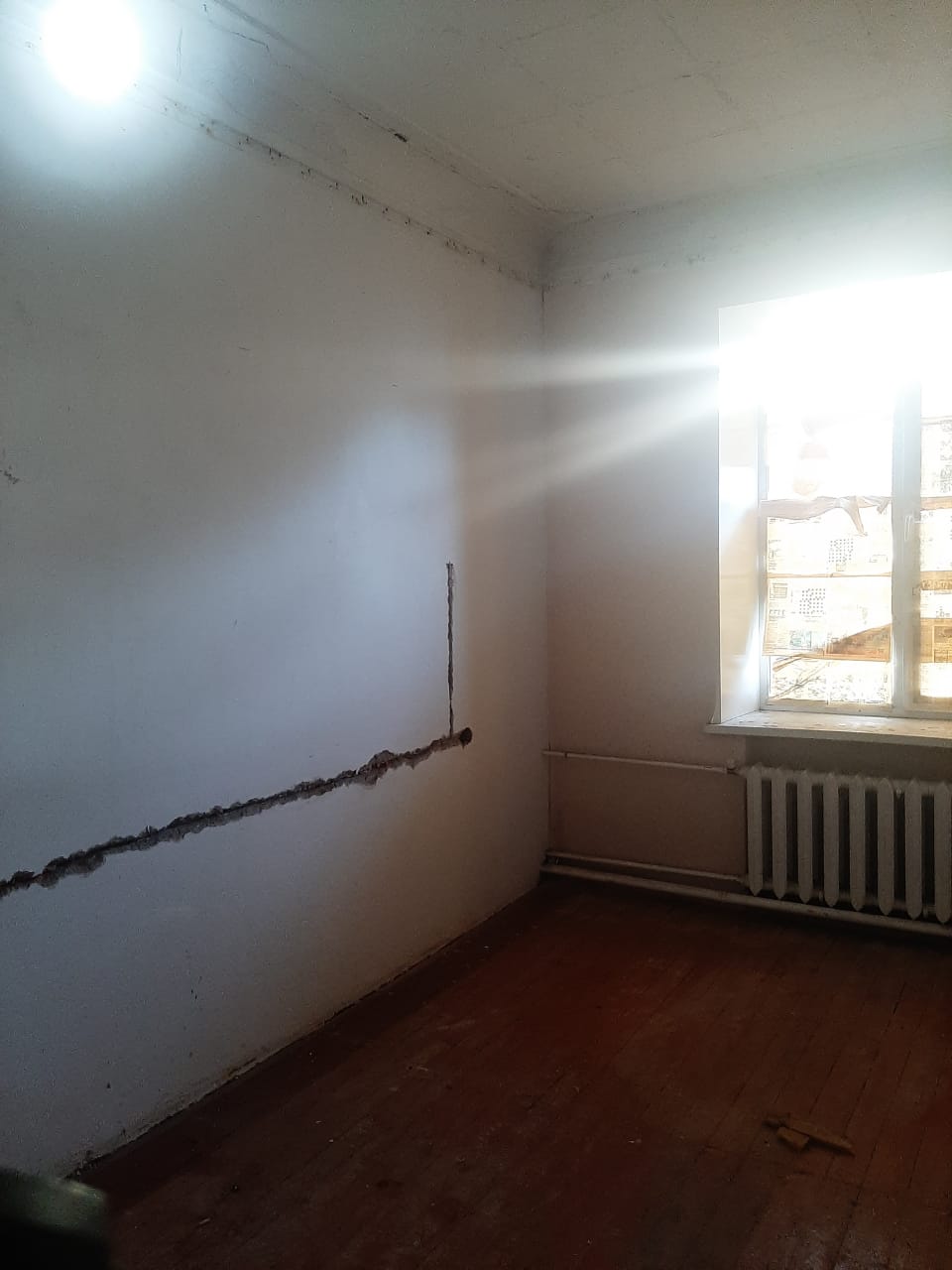 6
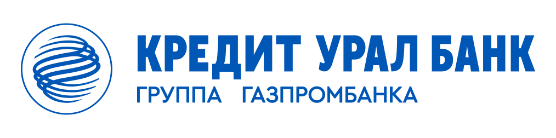 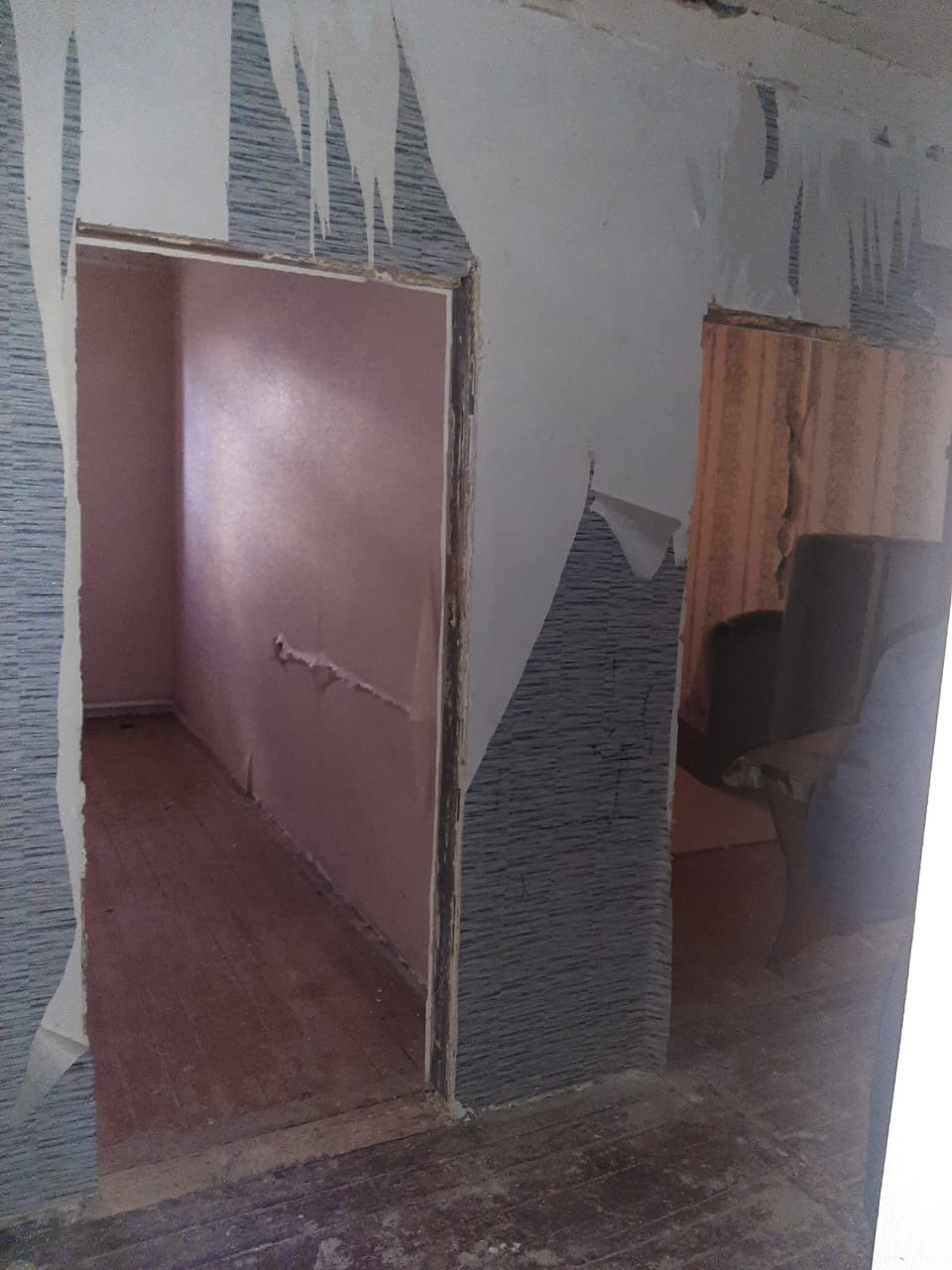 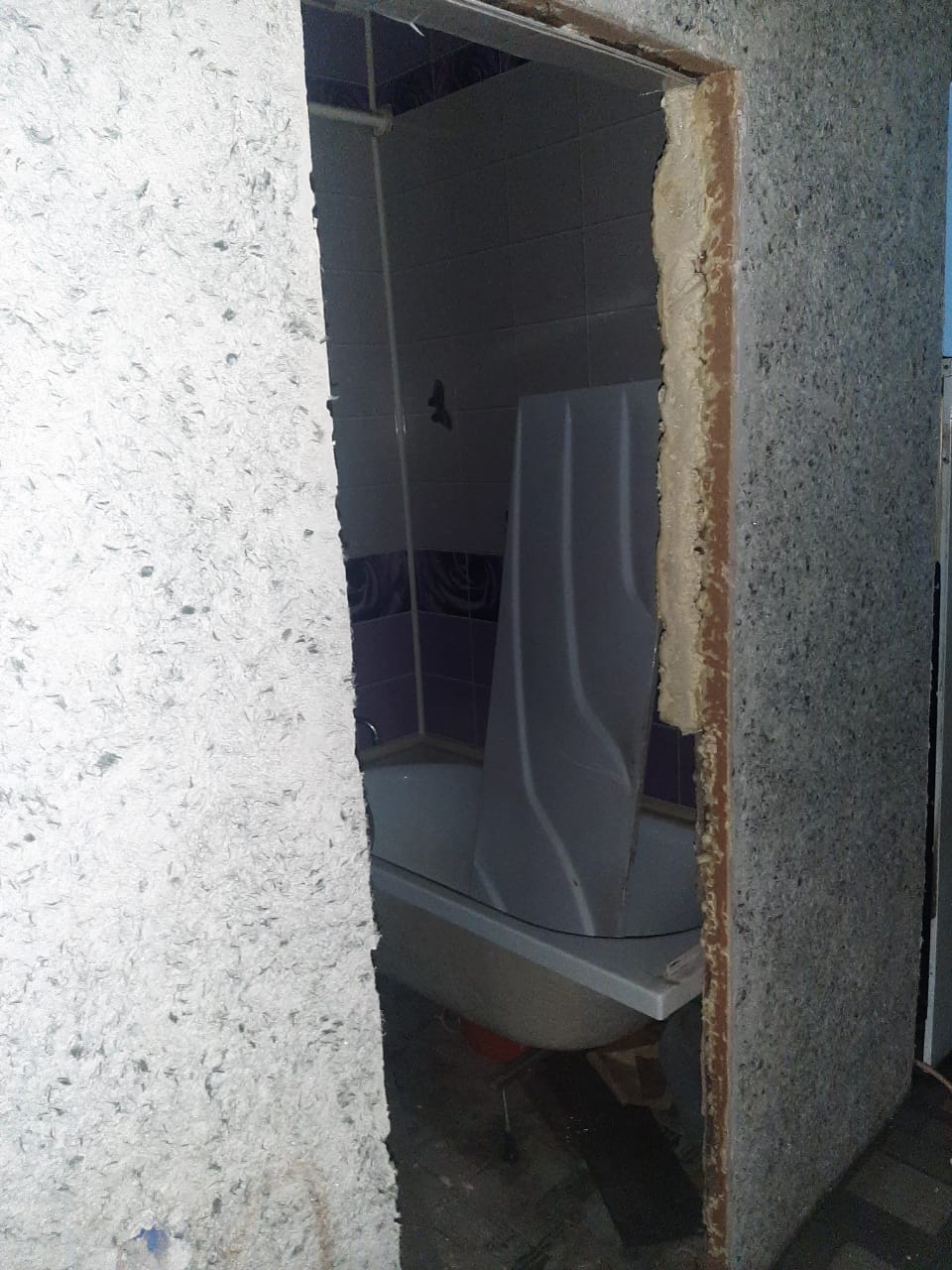 7
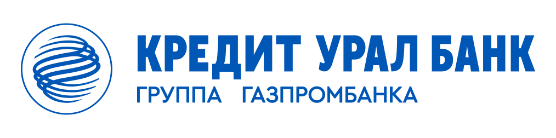 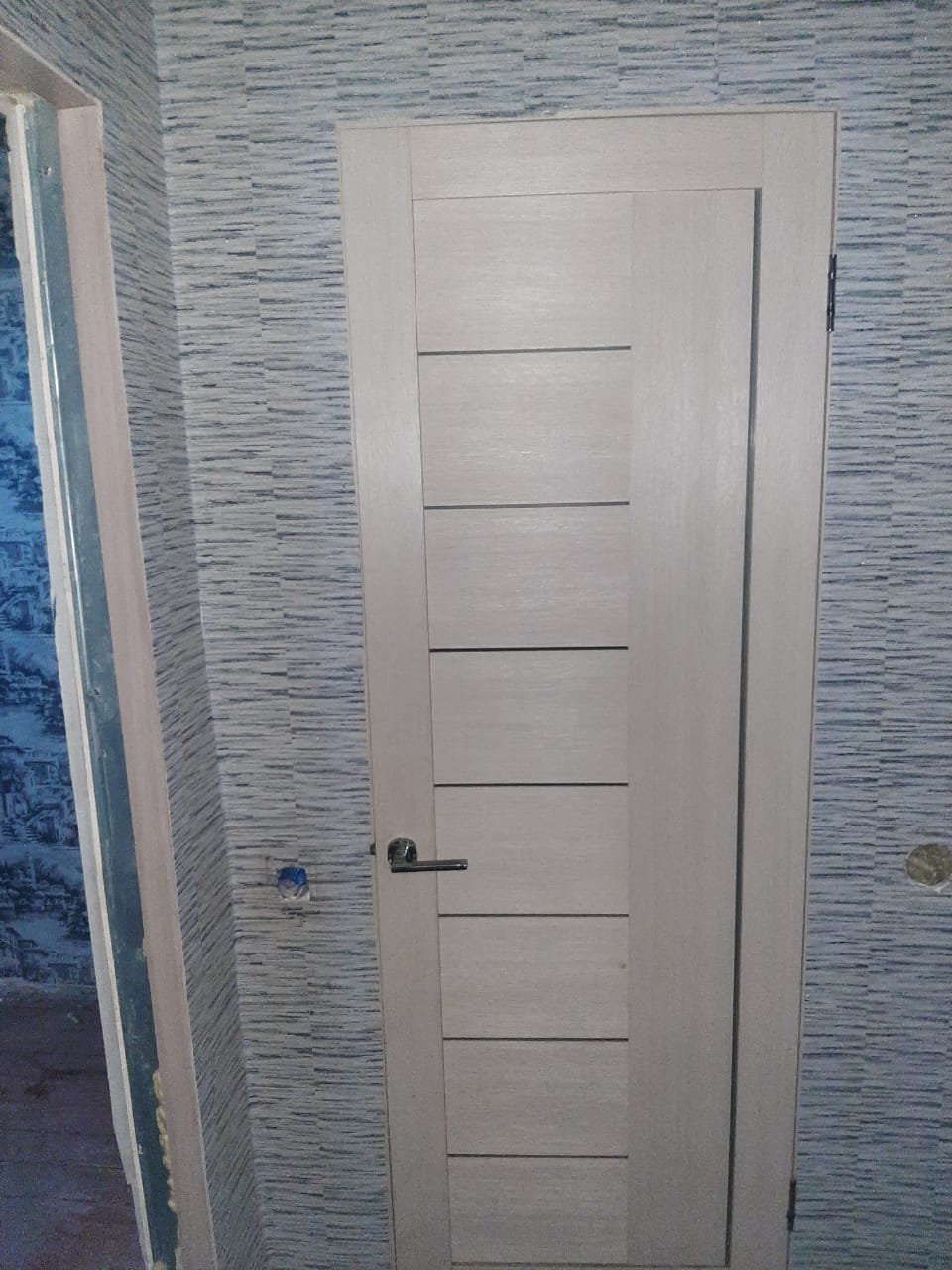 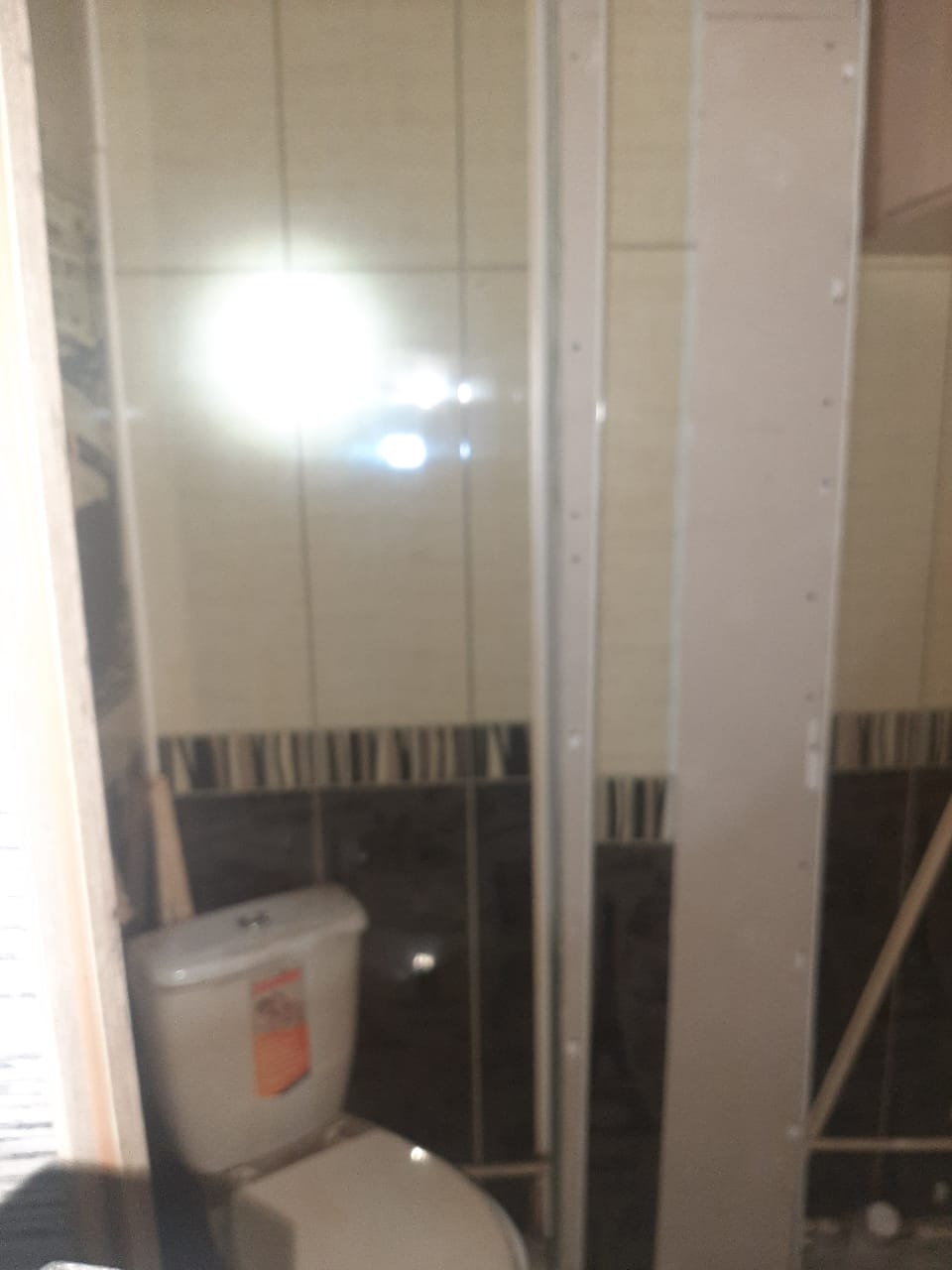 8